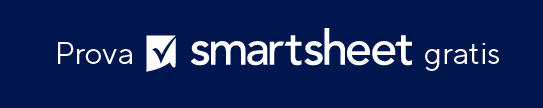 Modello di piano strategico di base
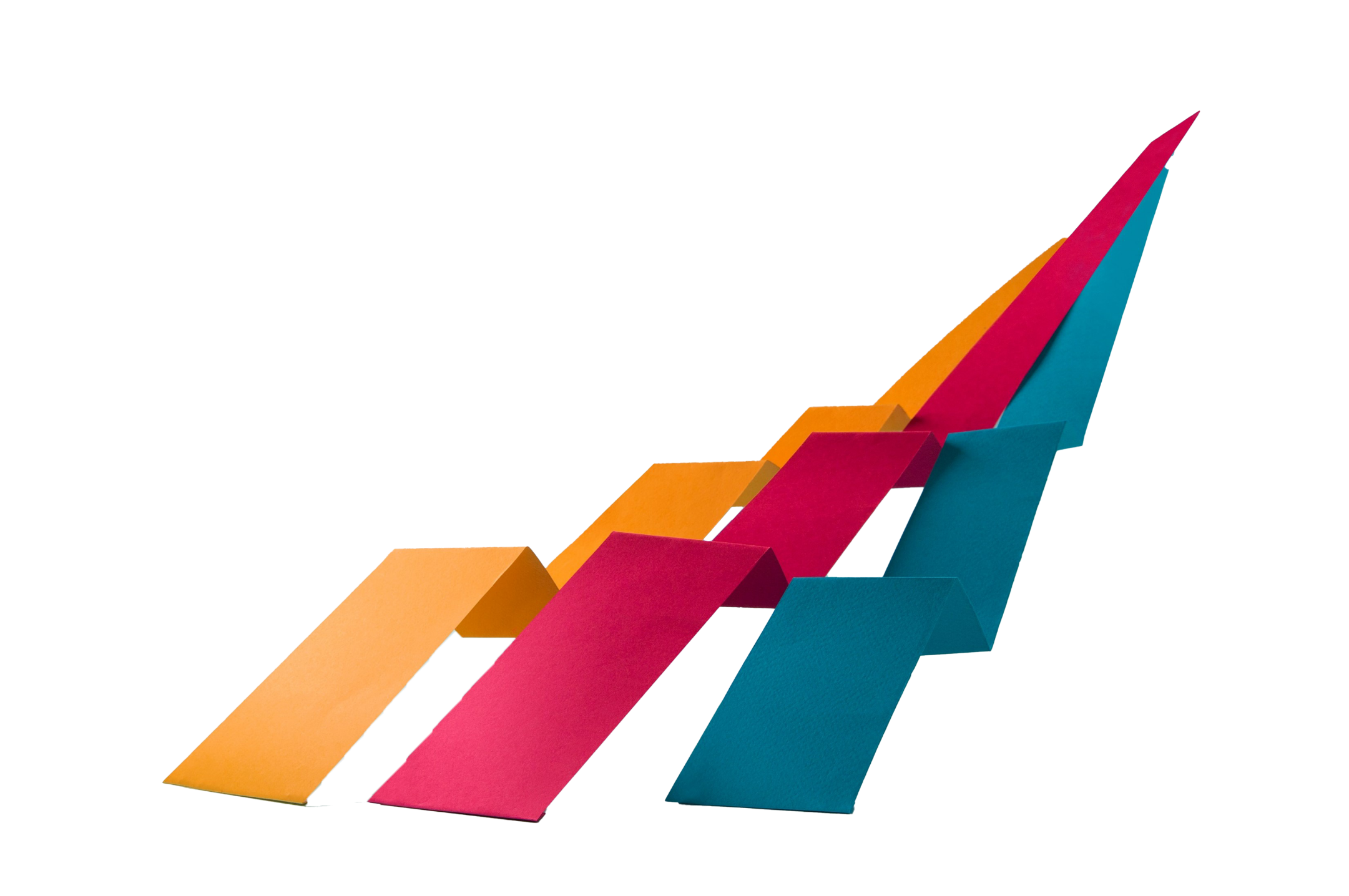 Compila le sezioni del modello per creare efficacemente un piano strategico completo.